1 
a, b, c
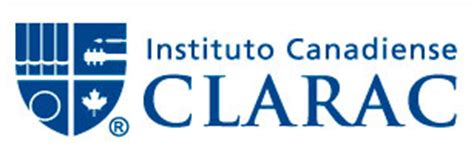 EQUIPO: 2

6° A II
2
d, e
PARTICIPANTES
Angélica Rivera Adán                   Biología 
                       
Marcela Flores Medina          Historia del Arte

 Elsa Magaña Valencia             Laboratorista
3 
f, g
CICLO ESCOLAR2018-2019PROYECTO MULTIDISCIPLINARIO
FECHA DE INICIO: 5 DE DICIEMBRE 2018

FECHA DE TÉRMINO: 28 DE MARZO 2019
4 h
“El maíz: de lo prehispánico a lo transgénico”
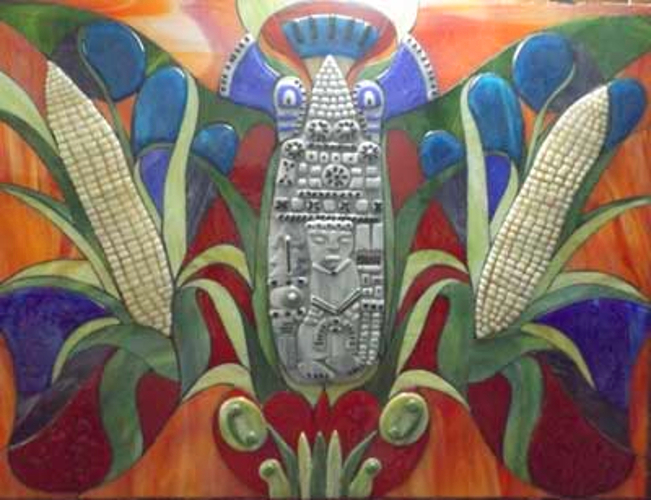 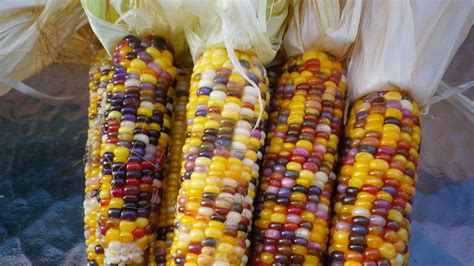 Instituto Canadiense Clarac
Introducción y/o justificación del proyecto.
5 i
El término maíz con lleva un contexto cultural y nutricional. El maíz más antiguo en nuestro país ha sido localizado en Tehuacán, Puebla, con una antigüedad de 3000 años  a.C. En la época prehispánica, fue tal su importancia en la dieta, que se considera  uno de los factores que propiciaron el tránsito de sociedades nómadas de cazadores-recolectores a otras de agricultores sedentarios.
Instituto Canadiense Clarac
5 i
El lugar que el maíz ocupó en las culturas prehispánicas como la Maya, no sólo fue el alimenticio, está inmerso en diversos ámbitos, por ejemplo: concepciones cosmogónicas; ritmo de cultivo y cosecha; vida ritual; características económicas, políticas y sociales; además determinaba los momentos de guerra y construcción; así como fuente de inspiración de artistas plásticos.
Instituto Canadiense Clarac
5 i
Durante más de 300 generaciones se han cultivado 59 variedades nativas de maíz en México, en la actualidad algunos  de estos maíces nativos están pasando a maíces transgénicos mediante la tecnología del ADN recombinante desde los años 80.
Instituto Canadiense Clarac
5 i
Los maíces transgénicos han sido modificados genéticamente para resistir plagas y tolerar un herbicida llamado glifosato, que recientemente la Organización Mundial de la Salud clasificó como probable cancerígeno.
Instituto Canadiense Clarac
5 i
Por lo anterior, buscamos respuesta a las siguientes preguntas que justifican la investigación:
¿Qué son los transgénicos? 
¿Por qué el milenario linaje del maíz corre graves peligros frente a su adulteración genética? 
¿Qué posibles riesgos representa para el ambiente ecológico la alteración genética de los cultivos y especies emparentadas?
Instituto Canadiense Clarac
5 i
¿Qué peligros o riesgos representa el maíz transgénico en la alimentación? 
¿Cuáles fueron las representaciones gráficas del maíz? 
¿Dónde y cómo se representa como Dios, alimento y arte? 
¿Cuál es su representación gráfica como transgénico?
Instituto Canadiense Clarac
5 i
Descripción del proyectoEl proyecto se basa en:
La Investigación teórica y artística del significado y representación del maíz para la cultura  Maya.
Comparar Experimentalmente el desarrollo de la planta del maíz nativo y transgénico.
Evaluación de beneficios y daños del maíz genéticamente modificado en el ambiente.
Instituto Canadiense Clarac
6 j
Objetivo  general  del  proyecto:
Integrar información histórica y gráfica del papel del maíz en la cultura maya; y evaluar el  por qué el milenario linaje del maíz corre graves peligros frente a su adulteración genética.
Instituto Canadiense Clarac
Objetivo general de cada asignatura
7 k
HISTORIA DEL ARTE
Integrar histórica y gráficamente el papel que ha tenido el maíz en la cultura Maya.
LABORATORIO DE BIOLOGÍA

Comparar el desarrollo de la planta del maíz nativo y transgénico.
EL MAÍZ
BIOLOGIA
Explicar  la adulteración genética del maíz y sus consecuencias en la alimentación y en el ecosistema.
Instituto Canadiense Clarac